ҚОШ КЕЛДІҢІЗДЕР, ҚҰРМЕТТІ ӘРІПТЕСТЕР!
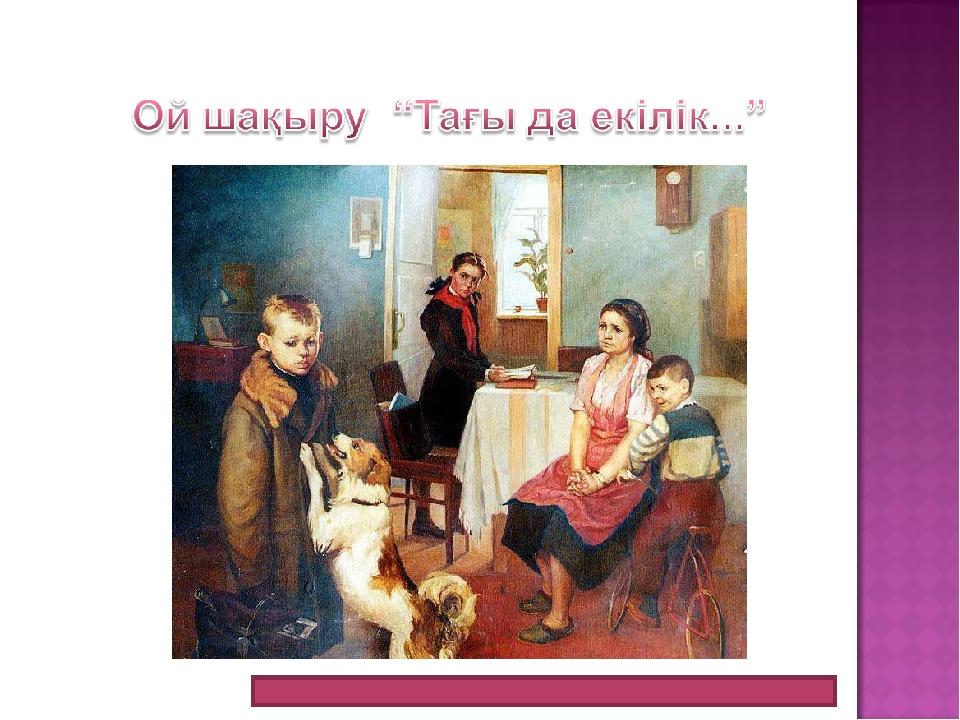 ОҚУШЫЛАРДЫҢ ОҚУДА ЖЕТІСТІКТЕРГЕ ЖЕТУІНЕ БАҒАЛАУДЫҢ МАҢЫЗДЫЛЫҒЫ
Бағалау критерийі:

Көбелектің фигуралы 4 қанаты бар -1 ұпай

Көбелектің денесі, іші бар -1 ұпай

Көбелектің көздері, мұртшалары бар -1 ұпай

Көбелектің 6 аяғы бар -1 ұпай

Көбелектің тұмсығы бар -1 ұпай
www.themegallery.com
«Бағалау»  термині «жақын отыру» дегенді білдіретін латын сөзінен шыққан. Бағалау – одан арғы білім алу туралы шешімді қабылдау мақсатымен оқытудың нәтижелерінжүйелі түрде жиынтықтауға бағытталған қызметті белгілеу үшін қолданылатын термин.
Бағалау
Оқытуды, әдістерді 
және осы мүмкіндіктерді 
Іске  асыру түрлерін 
жақсарту мүмкіндіктерін
анықтауын бағалау
 қалыптастырушы 
(формативті) немесе 
Оқыту үшін Бағалау 
(ОүБ) болып табылады.
Егер бағалау мақсаты 
жіктеу, сертификациялау 
немесе оқытуды жылжыту
 үшін оқыту 
қорытындысын шығару 
болса, онда өзінің 
функциясы бойынша 
бағалау жиынтық (суммативті) 
болып табылады және 
оны оқытуды 
бағалау деп атайды.
Оқыту үшін  бағалау және оқуды бағалау
www.themegallery.com
Бағалаудың мақсаты
Оқытудың қиындықтарын анықтау;
Жетістіктер туралы кері байланыс (оқушылар, мұғалімдер және ата-аналар үшін);
Уәж;
Болжау және сұрыптау;
Стандарттарды бақылау және орындау;
Оқыту бағдарламасының мазмұнын және білім беру стилін бақылау.
Критерийалды бағалау
4 қадам
3 қадам
2 қадам
Критерийалды бағалау жүйесін жасақтау кезеңдері
Пәннің нақты тақырыптары 
бойынша критериалды 
Бағалауды жүзеге асыру
Бағалаудың критериалды шкаласын жасау
Оқушылардың оқу жетістіктерін 
бағалаудың жалпы критерийлерін әзірлеу
Пән бойынша кіріктірілген эксперименталды
 оқу бағдарламасын меңгеру, мақсаттары
 мен міндеттерін анықтау
1 қадам
Тапсырмалар:
Теңдеуді шешіңіз және тексеруді орындаңыз: 24+(78-х)=36
2. Есепті шешіңіз: Көрермендер залында 360 орын бар. 42 адамнан тұратын 8 топ өз орындарына отырғаннан кейін  неше орын бос қалады?
БАЛДЫ БАҒАҒА 
АУЫСТЫРУ ШКАЛАСЫ:
Топтық жұмыс. 
Кластер жасау, қорғау – 10  мин.
 
І топ: Критериалды бағалауды пайдалану оқушыларға не береді?

ІІ топ: Критериалды бағалаудан мұғалім не ұтады?

ІІІ топ: Критериалды бағалаудың ата-аналарға пайдасы бар ма?
Критериалды   оқытудың маңыздылығы:
Мұғалім үшін:
Әрбір оқушының өзгешелігін ескере отыра жеке білім алу траекториясын құру.
Оқушы үшін:
Берілген бағалау критерийлерін түсіну, қолдану, жұмысын бағалай білуі.
Ата-ана үшін:
 Баланың білім алуындағы өсу деңгейін қадағалауы.
Критериалды  бағалаудың пайдасы.
Нақтылық
1
әділдік
2
ынталандыру
3
белсенділік
4
Жеке  тұлға
5
5
Оқытуды жақсартудың 5 қағидасы
Оқушылармен кері байланысты
 тиімді қамтамасыз ету.
Оқушылардың өзіндік оқуға 
белсенді қатысуы.
Факторлары
Бағалау нәтижелерін ескере отырып, 
оқытуды өзгерту.
Оқушылардың өзін-өзі бағалауы
Өздерінің оқуын қалай жақсартуға
болатындығын түсіну қажеттігі.
www.themegallery.com
НАЗАРЛАРЫҢЫЗҒА РАХМЕТ!